部编版一年级下册
语文 教材解读 PPT
●教材总体概况  ●第七单元单元解读  ●17课解读
We have many PowerPoint templates that has been specifically designed to help anyone that is stepping into the world of PowerPoint for the very first time.
解读人：孙景
研读教材是语文老师的第一基本功。唯有教师走进了文本，方能引导学生与文本进行心灵的沟通。                                
                                                                     ——成尚荣
1
2
3
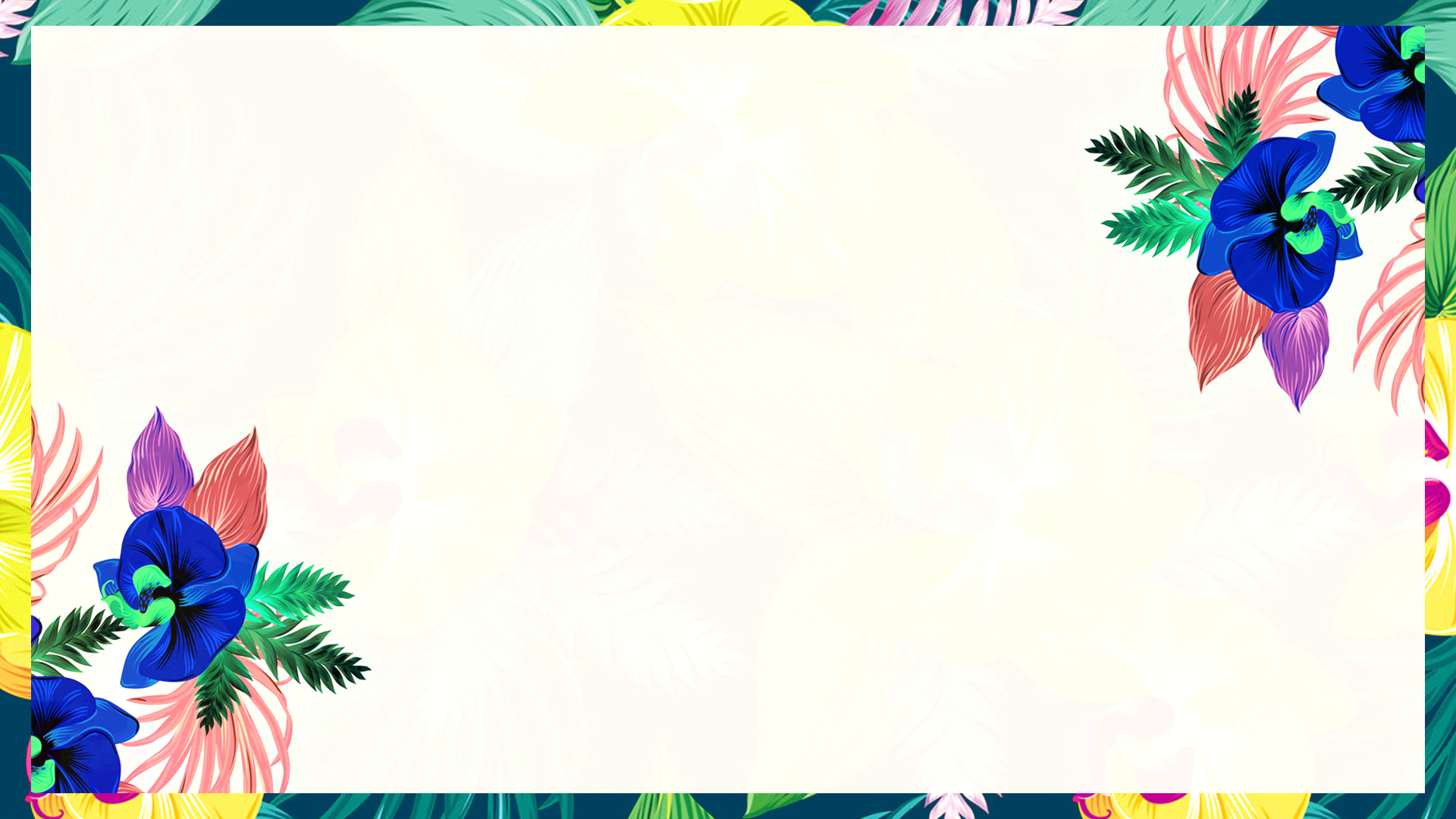 01
03
02
目录
目录
“部编本”教材的总体概况：教材特点、各部   
              分学习目标、教材的框架结构
第七单元  单元解读
第17课《动物王国开大会》解读
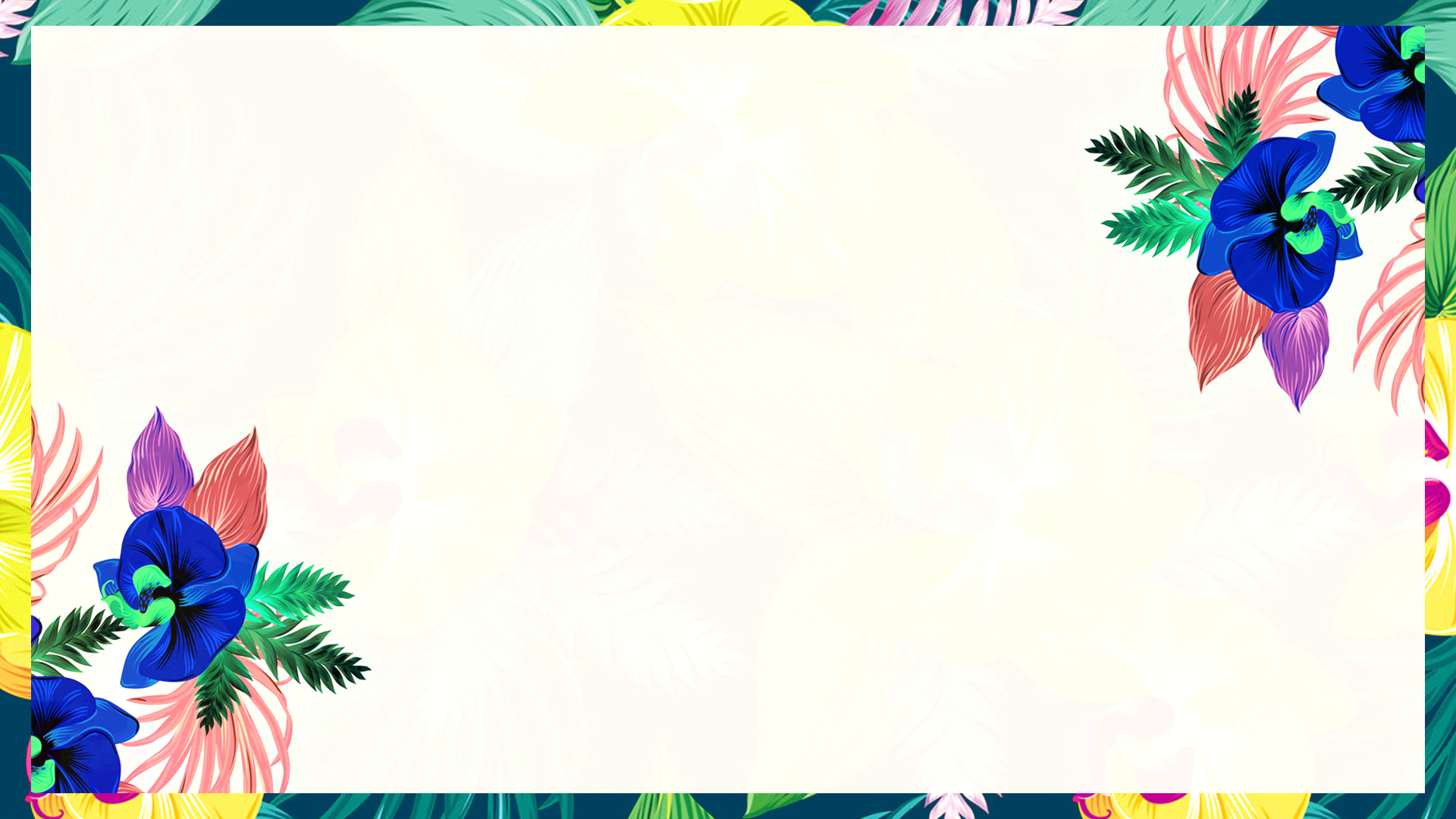 01
教材总体概况
（一） 教材特点

（二）“部编本”教材的各部分学习目标

（三）“部编本”教材的框架结构
（一）教材特点
2
2
3
1
内涵：注重中华优秀传统文化的渗透与传播
梯度：循序渐进，螺旋上升
选文：营养与趣味并重
弹性：注重开放性和弹性，增强适应性
4
中华传统文化千姿百态，包罗万象，底蕴深厚，源远流长。针对一年级小学生的年龄特点和接受能力，一年级下册教科书从汉语言文化、节日民俗等方面，反映中华传统文化。
一年级下册的课文大多富有童真童趣，贴近儿童生活，容易引起学生共鸣。同时也十分丰富。有深受学生和老师喜爱的经典老课文，也有新选编的、内涵与语言皆美的新课文。
这套教材的编写围绕人文主题和语文要素，双线组织阅读单元，每个单元语文学习的目标都十分清晰，在教材的课后练习和语文园地中加以呈现，努力做到难度适宜，梯度合理，衔接自然。
尊重客观存在的地区差异、学校差异、学生个体差异，为了适应不同学生的学习需要，教材加大了选做题和开放性题目的比重，以增加教材的弹性和适应性。
（二）“部编本”教材的各部分学习目标
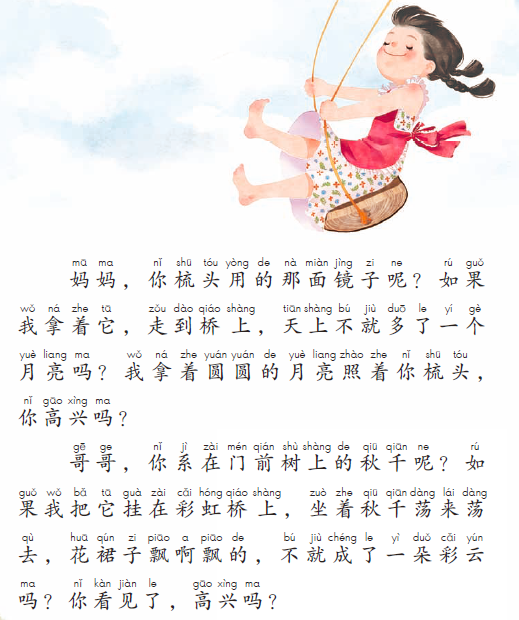 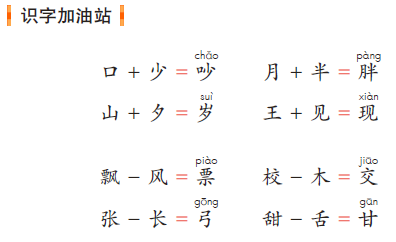 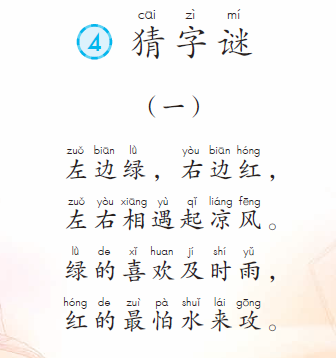 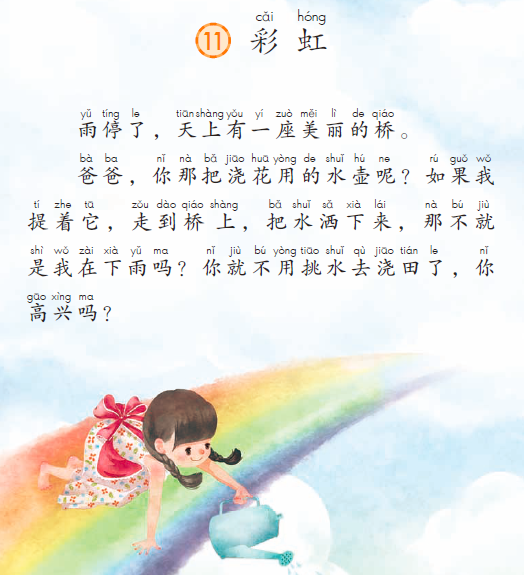 阅读目标
识字写字目标
（1）喜欢阅读，感受阅读的乐趣。
（2）用普通话正确、流利地朗读课文。
（3）结合上下文和生活实际了解课文中词句的意思，在阅读中积累词语。
（4）学习借助读物中的图画阅读。
（5）对感兴趣的人物和事件有自己的感受和想法，并乐于与人交流。
（6）诵读儿歌、儿童诗和浅近的古诗，展开想象，获得初步的情感体验，感受语言的优美。
（7）认识课文中出现的常用标点符号。在阅读中体会句号、问号、感叹号所表达的不同语气。
（1）认识常用汉字400个，会写汉字200个。
（2）喜欢学习汉字，有主动识字、写字的愿望
（3）认识大写字母，熟记《汉语拼音字母表》学习使用音序查字法查字典。
（4）掌握汉字的基本笔画、常用偏旁，能按笔顺规则写字，注意间架结构。
（5）养成良好的写字习惯，写字姿势正确，书写规范、端正、整洁。
“部编本”教材的各部分学习目标
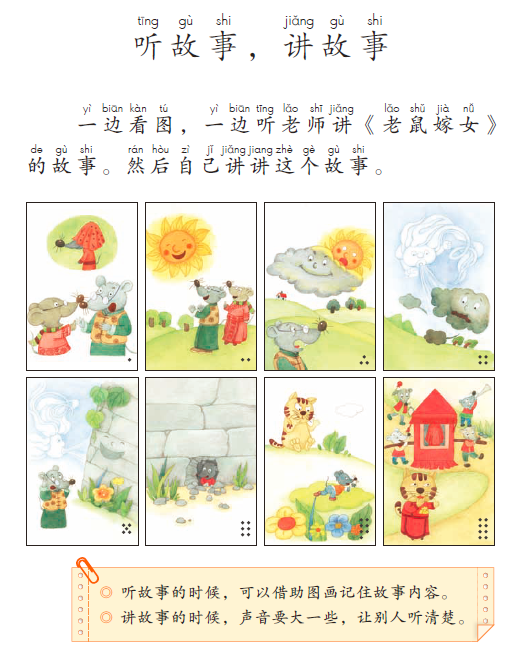 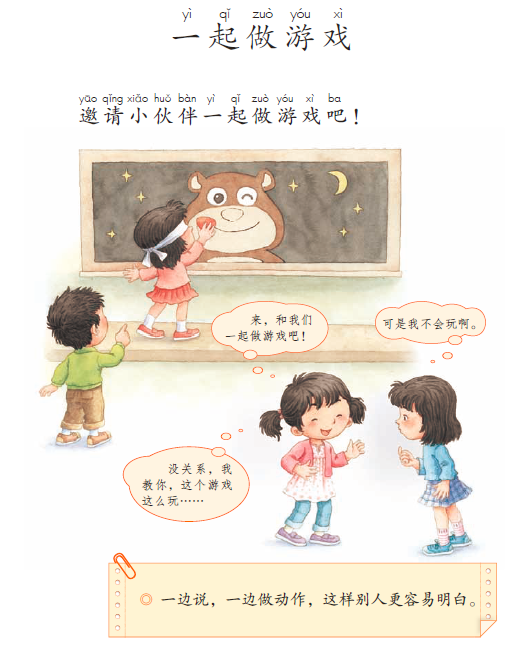 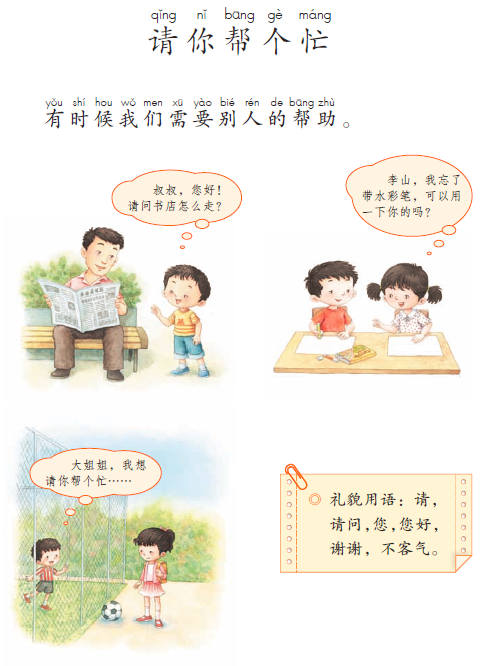 口语交际目标
（1）学说普通话，逐步养成说普通话的习惯。
（2）能认真听别人讲话，努力了解讲话的主要内容。
（3）听故事，能记住并讲述主要内容。
（4）与别人交谈，态度自然大方，有礼貌。
（5）有表达的自信心，积极参加口语交际。
口语交际
快乐读书吧
语文园地
集中识字
课文
（三）“部编本”教材的框架结构
2个单元

8课
6个单元

21课
一年级下册
(三)“部编本”教材的框架结构
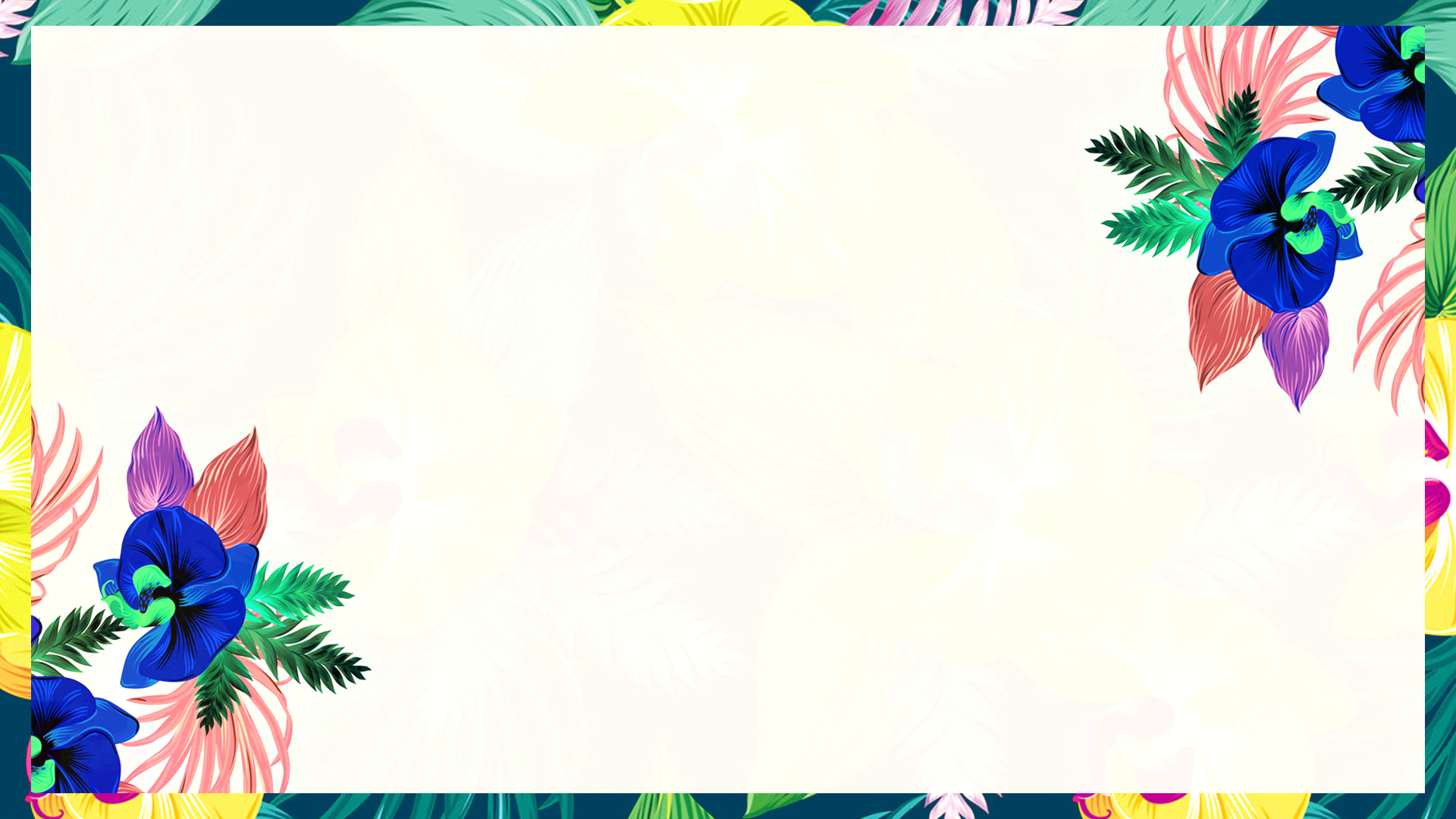 02
第七单元单元解读
第七单元    单元解读
本单元的人文主题是：“好习惯”
本单元的语文要素是:(1)读出疑问句和感叹句的语气
                   （2）根据肯文信息作简单判断
本单元围绕“习惯”这个主题编排了《文具的家》《一分钟》《动物王国开大会》《小猴子下山》4篇课文。4篇课文都渗透着责任意识和良好习惯的养成： 
《文具的家》让学生学会管理自己的文具。
《一分钟》是时间意识的渗透，
          让学生逐步学会管理时间。
《动物王国开大会》让学生明白通知事情时，
              要把事情说清楚、说完整。
《小猴子下山》是渗透做事情要有目标意识。
本单元贴近学生的生活，故事情节充满童趣，语言明白易懂，文中丰富的插图能激发学生的阅读兴趣。
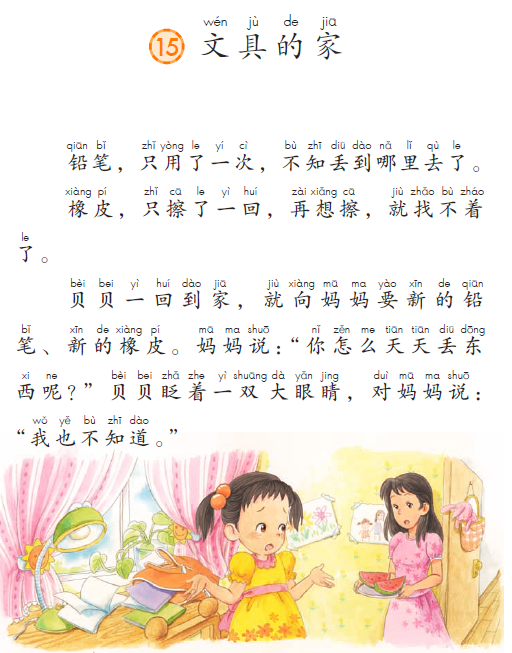 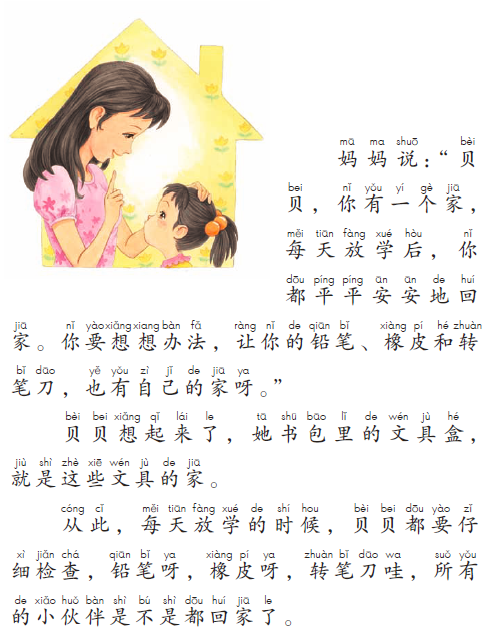 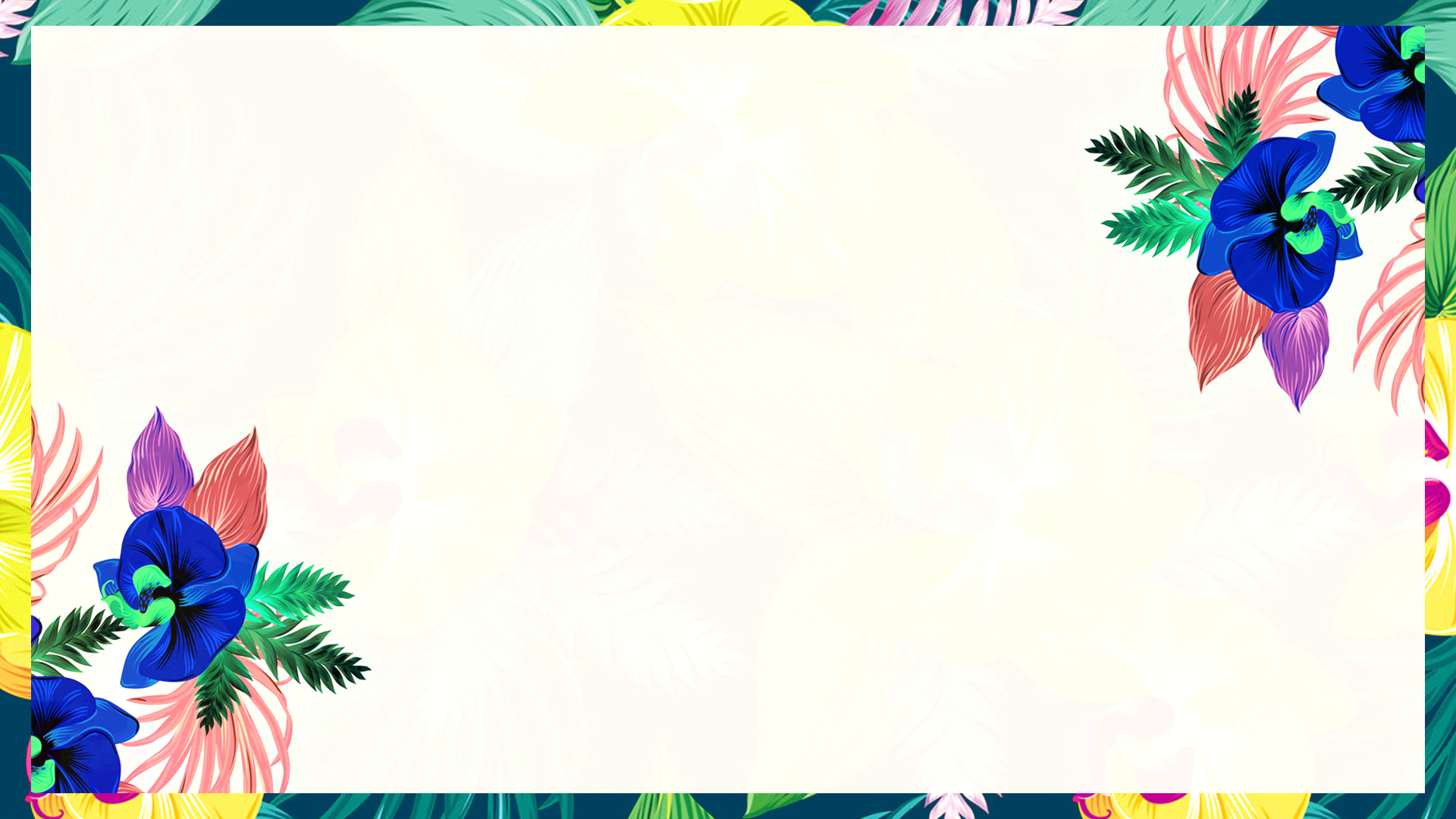 03
17课《动物王国开大会》解读
《动物王国开大会》解读
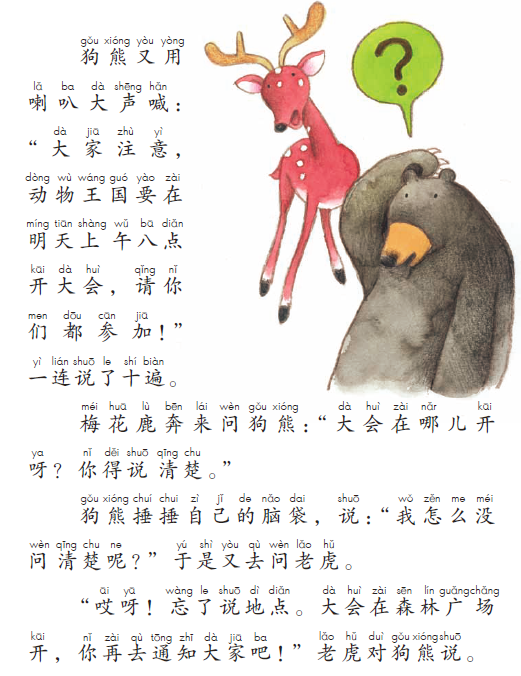 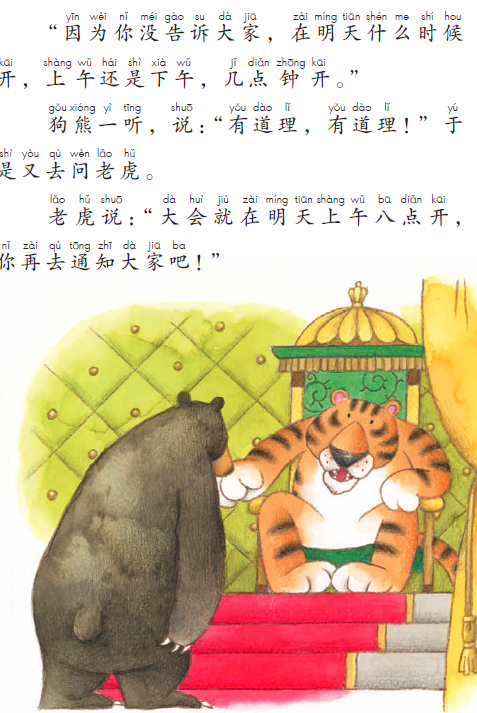 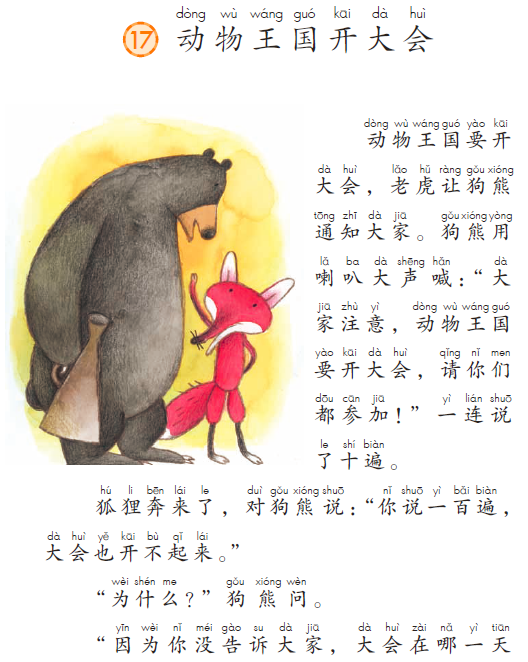 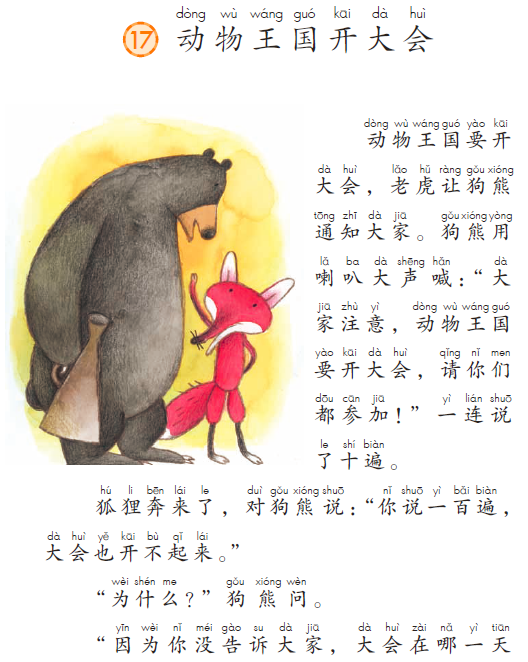 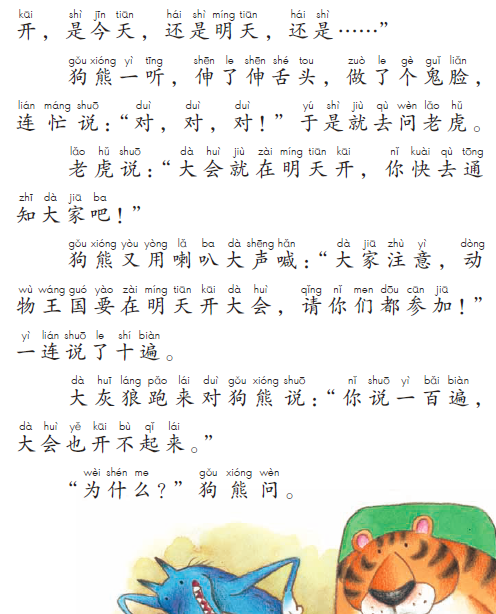 1.认识13个生字和1个新偏旁，会写6个生字。
2..读通、读懂长课文，能分角色朗读课文，读出疑问句和感叹句的语气。
3.了解发布通知时要把时间、地点、参加人、事情峰几个要素说清楚。
4.训练”根据课文信息进行简单推断“的能力。
童话故事，由4个相似的情节构成故事的内容，了解童话情节反复特点
目标
题材
《动物王国开大会》解读
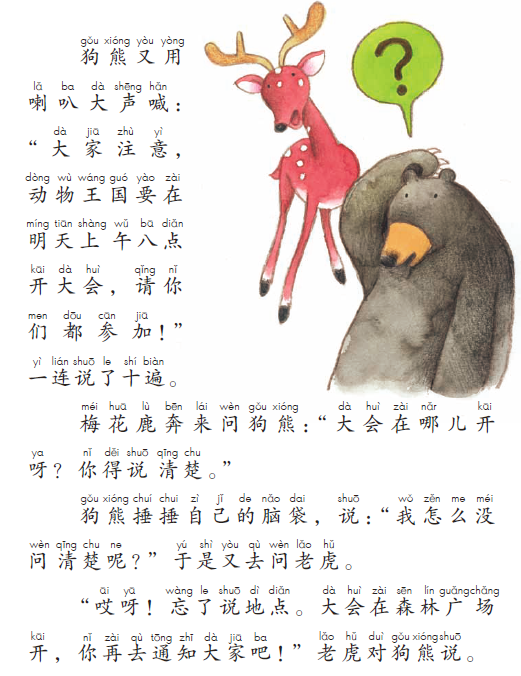 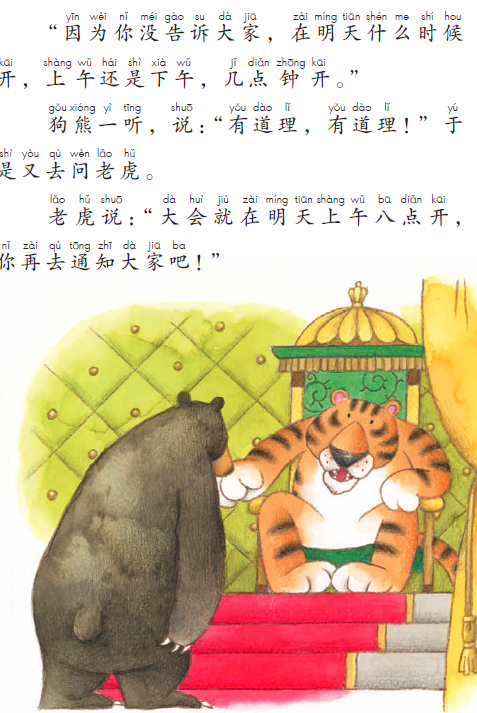 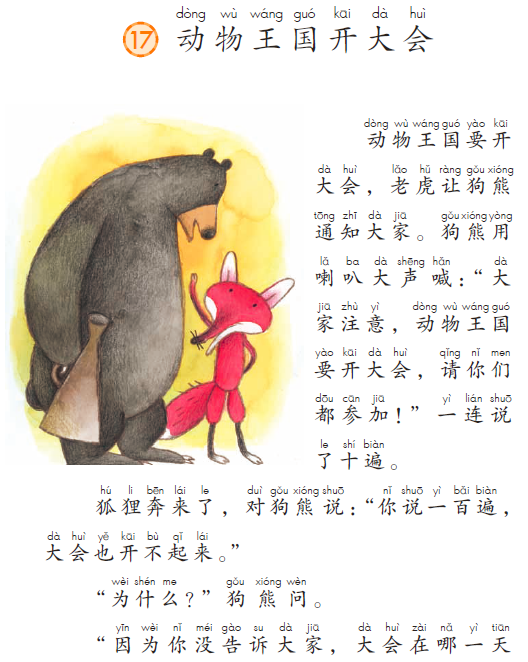 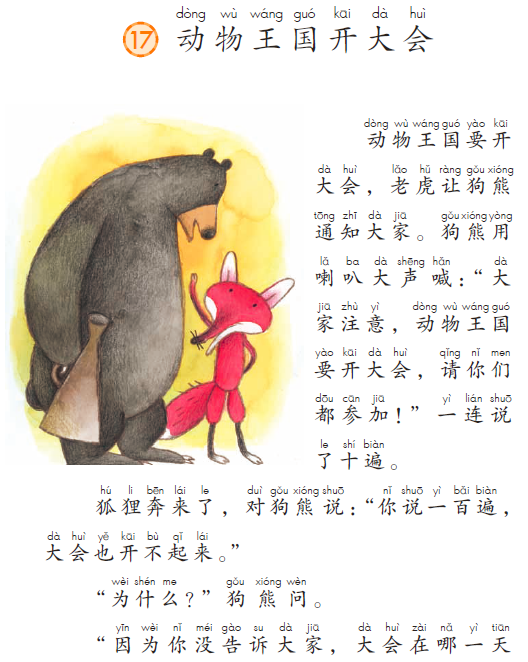 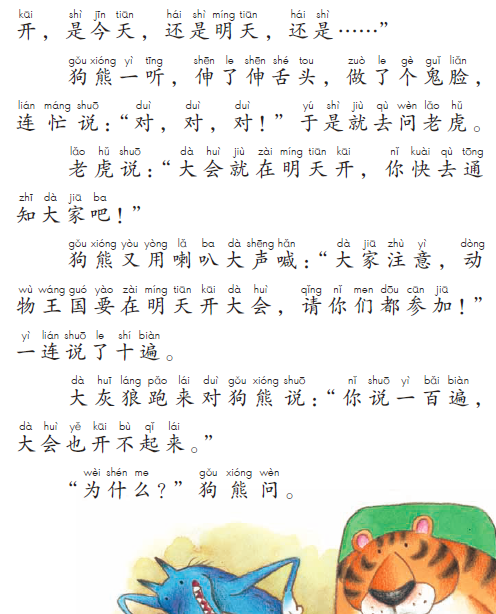 目标一：识字         本课要求识记的生字，部分可以借助生字和熟字的关系，帮助学生记住字形。
                           （1）熟字加一笔：白--百   古--舌
                            ( 2 )熟字加偏旁：能--熊  主--注  音--意  弟--第
                           （3）熟字换偏旁：脸--检  准--谁  住--注
                           （4）有的生字可以联系生活实际活借助图片来识记，如：虎、熊、鬼。
《动物王国开大会》解读
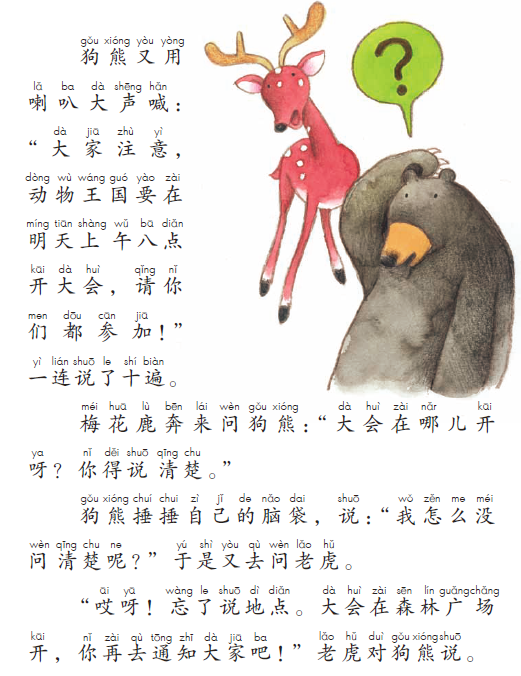 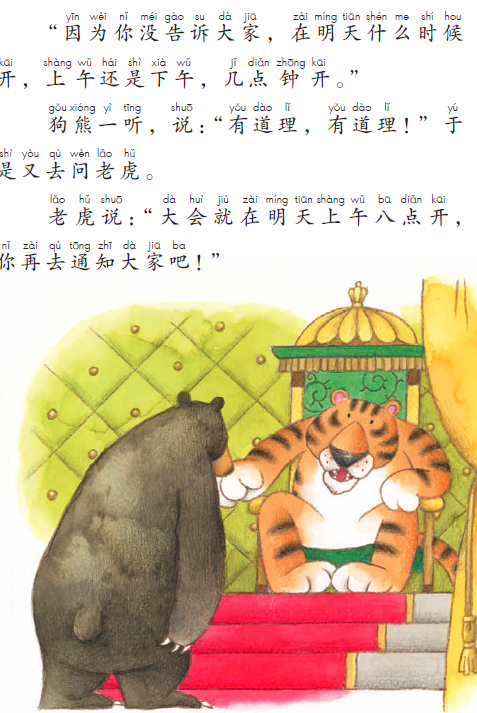 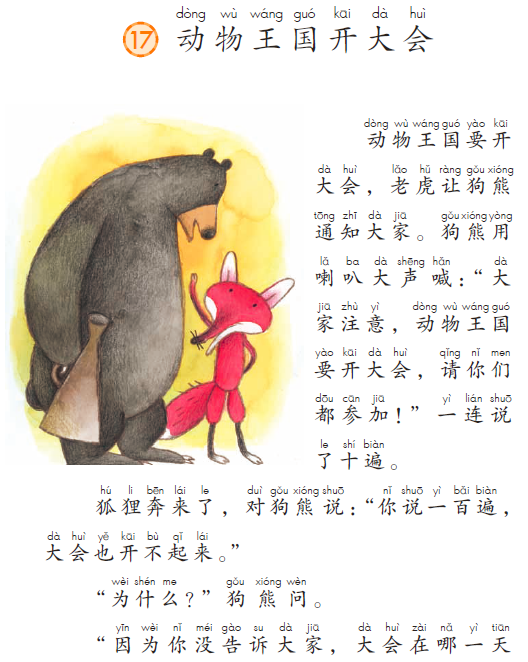 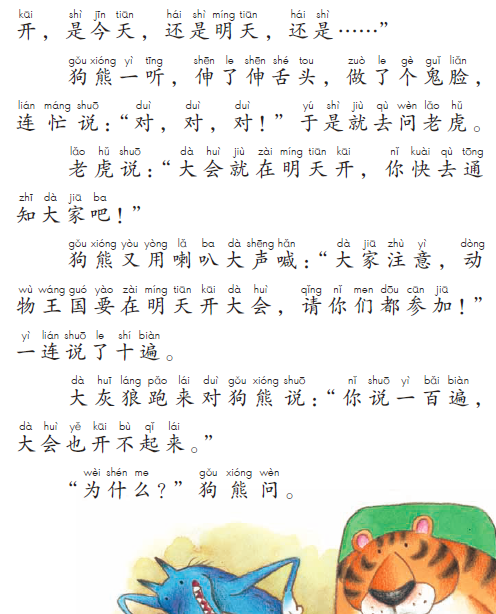 目标二：朗读指导      （1） 读好长课文    ①借助拼音读准字音，读通句子。
                                        ②引导学生抓住狗熊的四次播报“通知”理清故事的四个情节，以及对应段落。
                                        ③图文结合，边看图读课文，读通故事内容。
                    （2） 读出疑问句和祈使句的语气  ①从文中找出疑问句（共四处）
                                                    ②引导学生联系上下文读出疑问、思考的语气
                                                    ③对照插图、结合狗熊的动作，读出自责的语气。
《动物王国开大会》解读
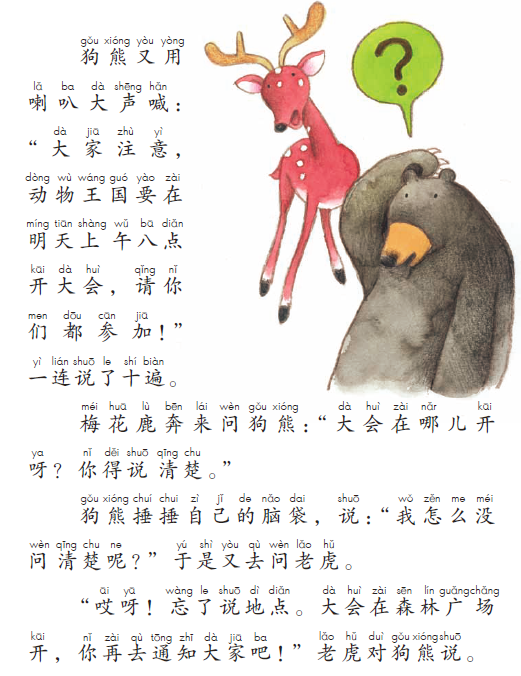 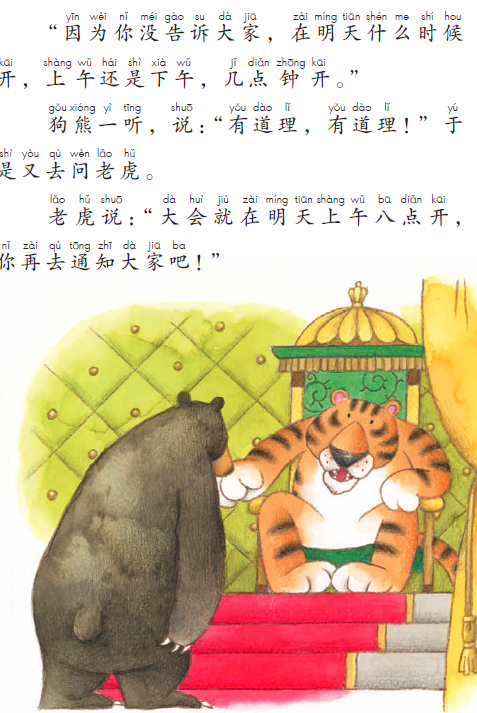 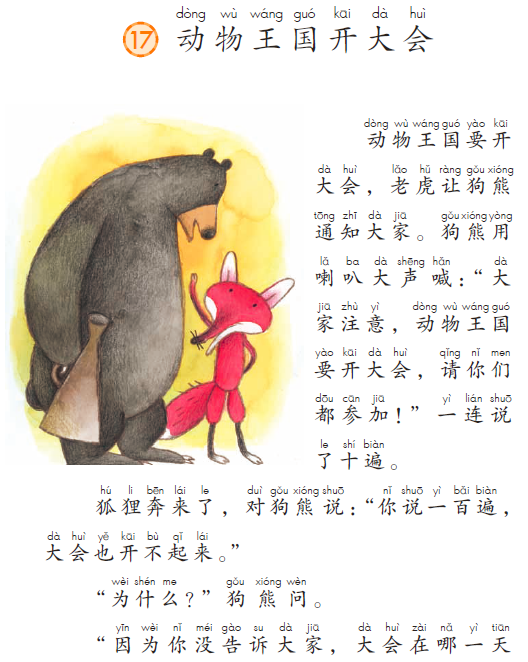 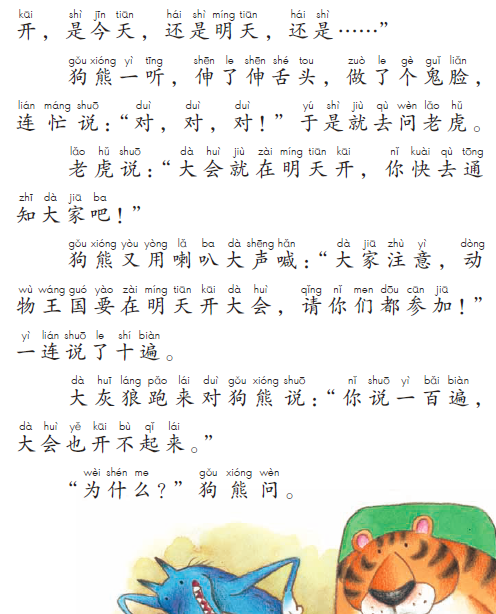 目标三：根据课文信息作简单推断（重点）     
这是在延续一上和本册第二单元“找出文中信息”要求的基础上，在阅读理解方面进一步深化。在本单元的教学中药循序渐进，体现学习的层次性。《动物王国开大会》狗熊发布通知的每一个回合，都可引导学生根据读到的实际情节内容 对后面的内容作出判断，建立信息完整性的意识，继续进行逻辑思维训练。
谢谢您的观看指导!
●教材总体概况  ●第七单元单元解读  ●17课解读
We have many PowerPoint templates that has been specifically designed to help anyone that is stepping into the world of PowerPoint for the very first time.
解读人：孙景